John 10:1-21
How Jesus Leads us
Preached by Dr. Jim Harmelingat Crossroads International Church Singapore • CICFamily.comUploaded by Dr. Rick Griffith • Jordan Evangelical Theological SeminaryFiles in many languages for free download at BibleStudyDownloads.org
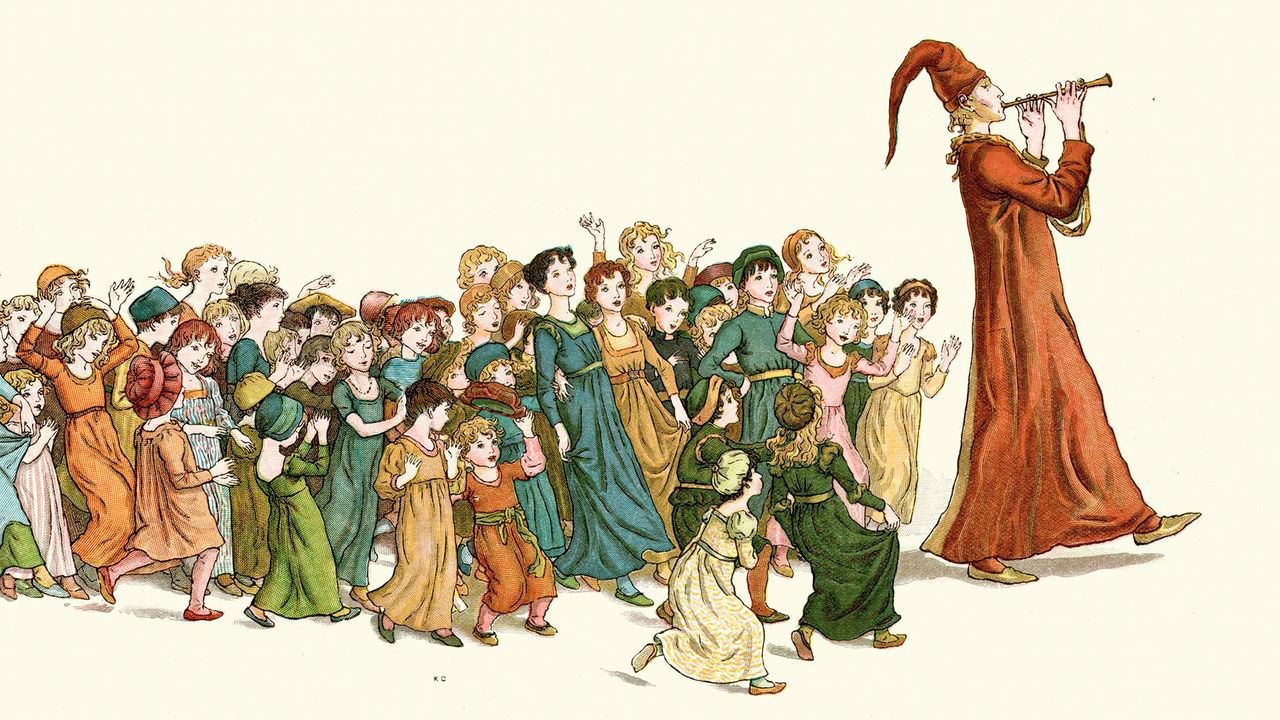 John 10:1-21
Jesus leads you with his voice (vv. 1-6)
“Truly, truly, I say to you, he who does not enter the sheepfold by the door but climbs in by another way, that man is a thief and a robber. 2 But he who enters by the door is the shepherd of the sheep. 3 To him the gatekeeper opens. The sheep hear his voice, and he calls his own sheep by name and leads them out. 4 When he has brought out all his own, he goes before them, and the sheep follow him, for they know his voice. 5 A stranger they will not follow, but they will flee from him, for they do not know the voice of strangers.” 6 This figure of speech Jesus used with them, but they did not understand what he was saying to them.
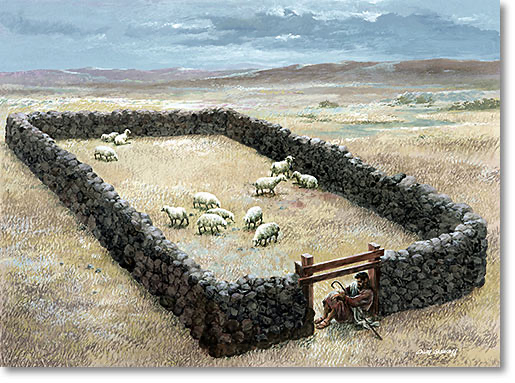 “Truly, truly, I say to you, he who does not enter the sheepfold by the door but climbs in by another way, that man is a thief and a robber. 2 But he who enters by the door is the shepherd of the sheep. 3 To him the gatekeeper opens. The sheep hear his voice, and he calls his own sheep by name and leads them out. 4 When he has brought out all his own, he goes before them, and the sheep follow him, for they know his voice. 5 A stranger they will not follow, but they will flee from him, for they do not know the voice of strangers.” 6 This figure of speech Jesus used with them, but they did not understand what he was saying to them.
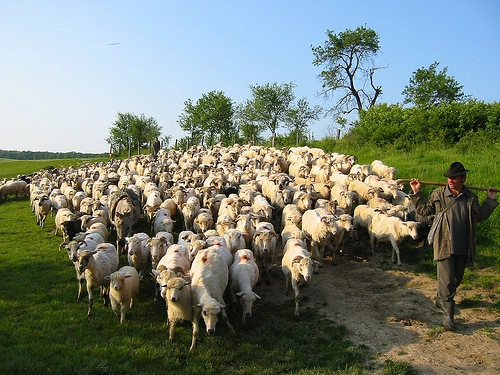 But now thus says the Lord,he who created you, O Jacob,    he who formed you, O Israel:“Fear not, for I have redeemed you;    I have called you by name, you are mine. 
																– Isaiah 43:1
Jesus leads you with his freedom (vv. 7-10)
So Jesus again said to them, “Truly, truly, I say to you, I am the door of the sheep. 8 All who came before me are thieves and robbers, but the sheep did not listen to them. 9 I am the door. If anyone enters by me, he will be saved and will go in and out and find pasture. 10 The thief comes only to steal and kill and destroy. I came that they may have life and have it abundantly
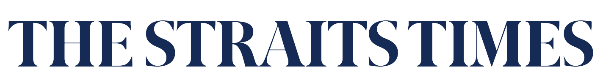 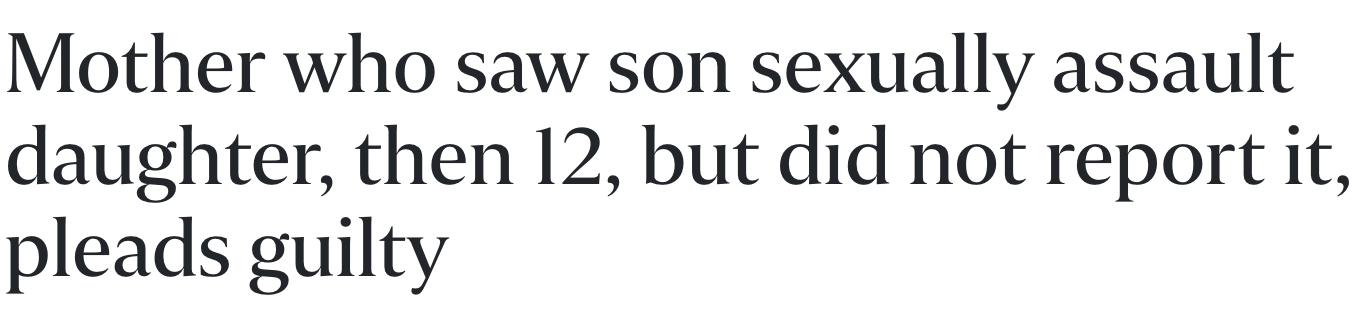 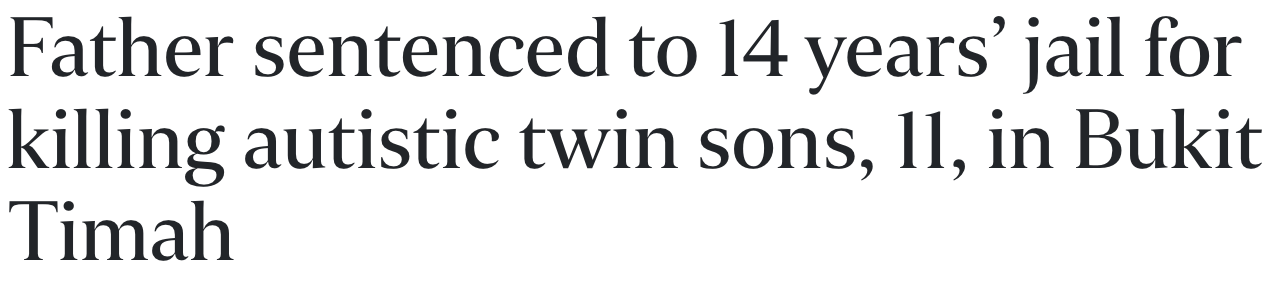 Jesus leads you with his life (vv. 11-16)
I am the good shepherd. The good shepherd lays down his life for the sheep. 12 He who is a hired hand and not a shepherd, who does not own the sheep, sees the wolf coming and leaves the sheep and flees, and the wolf snatches them and scatters them. 13 He flees because he is a hired hand and cares nothing for the sheep. 14 I am the good shepherd. I know my own and my own know me, 15 just as the Father knows me and I know the Father; and I lay down my life for the sheep. 16 And I have other sheep that are not of this fold. I must bring them also, and they will listen to my voice. So there will be one flock, one shepherd.
I am the good shepherd. The good shepherd lays down his life for the sheep. 12 He who is a hired hand and not a shepherd, who does not own the sheep, sees the wolf coming and leaves the sheep and flees, and the wolf snatches them and scatters them. 13 He flees because he is a hired hand and cares nothing for the sheep. 14 I am the good shepherd. I know my own and my own know me, 15 just as the Father knows me and I know the Father; and I lay down my life for the sheep. 16 And I have other sheep that are not of this fold. I must bring them also, and they will listen to my voice. So there will be one flock, one shepherd.
I am the good shepherd. The good shepherd lays down his life for the sheep. 12 He who is a hired hand and not a shepherd, who does not own the sheep, sees the wolf coming and leaves the sheep and flees, and the wolf snatches them and scatters them. 13 He flees because he is a hired hand and cares nothing for the sheep. 14 I am the good shepherd. I know my own and my own know me, 15 just as the Father knows me and I know the Father; and I lay down my life for the sheep. 16 And I have other sheep that are not of this fold. I must bring them also, and they will listen to my voice. So there will be one flock, one shepherd.
“I am the way, and the truth, and the life. No one comes to the Father except through me.” 													– John 14:6
Jesus leads us as the Good Shepherd 
(vv. 17-21)
I am the good shepherd.
“Why do you call me good? No one is good except God alone.” 
								– Mark 10:18
“No one can give the gift of eternal life except God alone”
“The Father loves me because I sacrifice my life so I may take it back again. 18 No one can take my life from me. I sacrifice it voluntarily. For I have the authority to lay it down when I want to and also to take it up again. For this is what my Father has commanded.”19 When he said these things, the people were again divided in their opinions about him. 20 Some said, “He’s demon possessed and out of his mind. Why listen to a man like that?” 21 Others said, “This doesn’t sound like a man possessed by a demon! Can a demon open the eyes of the blind?”
Special Relationship
Courage against evil
Power over death 
Voluntary death
Not a victim 
Completed what is commanded
“The Father loves me because I sacrifice my life so I may take it back again. 18 No one can take my life from me. I sacrifice it voluntarily. For I have the authority to lay it down when I want to and also to take it up again. For this is what my Father has commanded.”19 When he said these things, the people were again divided in their opinions about him. 20 Some said, “He’s demon possessed and out of his mind. Why listen to a man like that?” 21 Others said, “This doesn’t sound like a man possessed by a demon! Can a demon open the eyes of the blind?”
Black
Get this presentation and notes for free!
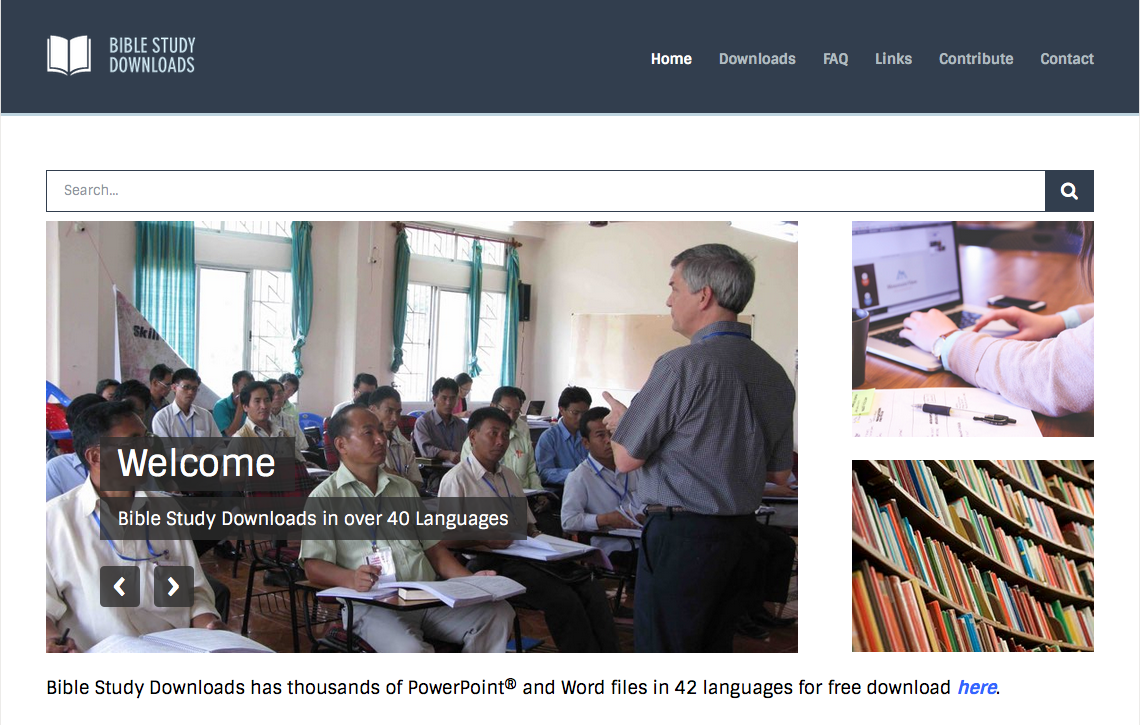 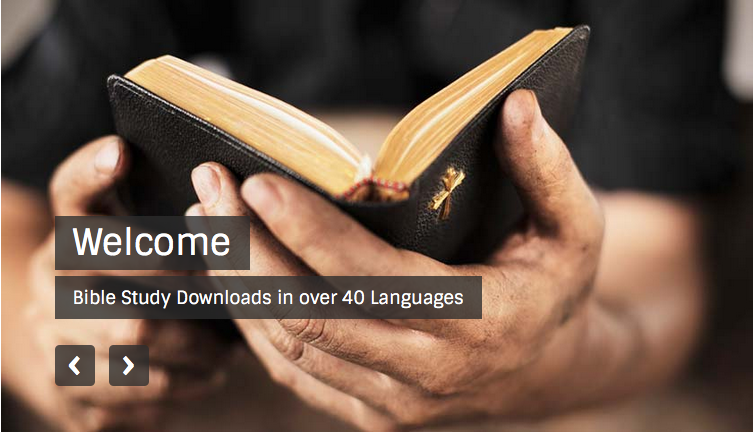 NT Preaching link at BibleStudyDownloads.org
[Speaker Notes: NT Preaching (np)]